Муниципальное автономное образовательное учреждение 
«Лицей №38» 
Советского района города Нижнего Новгорода 


Тема: 
Создание AXYBot 


Выполнил: Шандра Вадим Сергеевич,  
ученик 10 класса 
Научный руководитель:
    Еделев Андрей Юревич, 
учитель физик



Нижний Новгород 
 2023
Актуальность
Проверка опасных зон с риском облучения радиацией 

Наблюдение за территорией 

Перенос относительно не тяжелых вещей 

Документирование
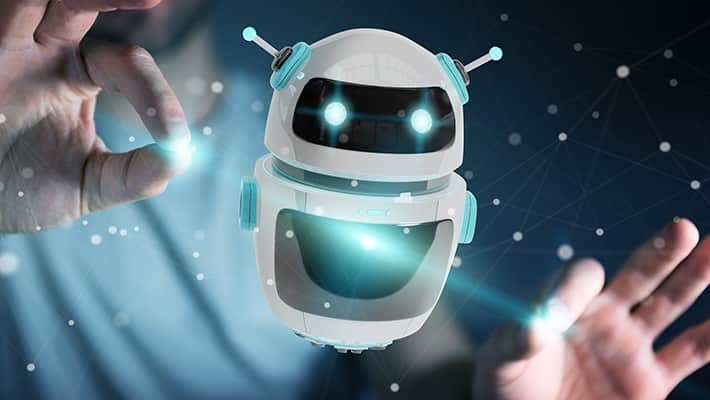 Цель работы
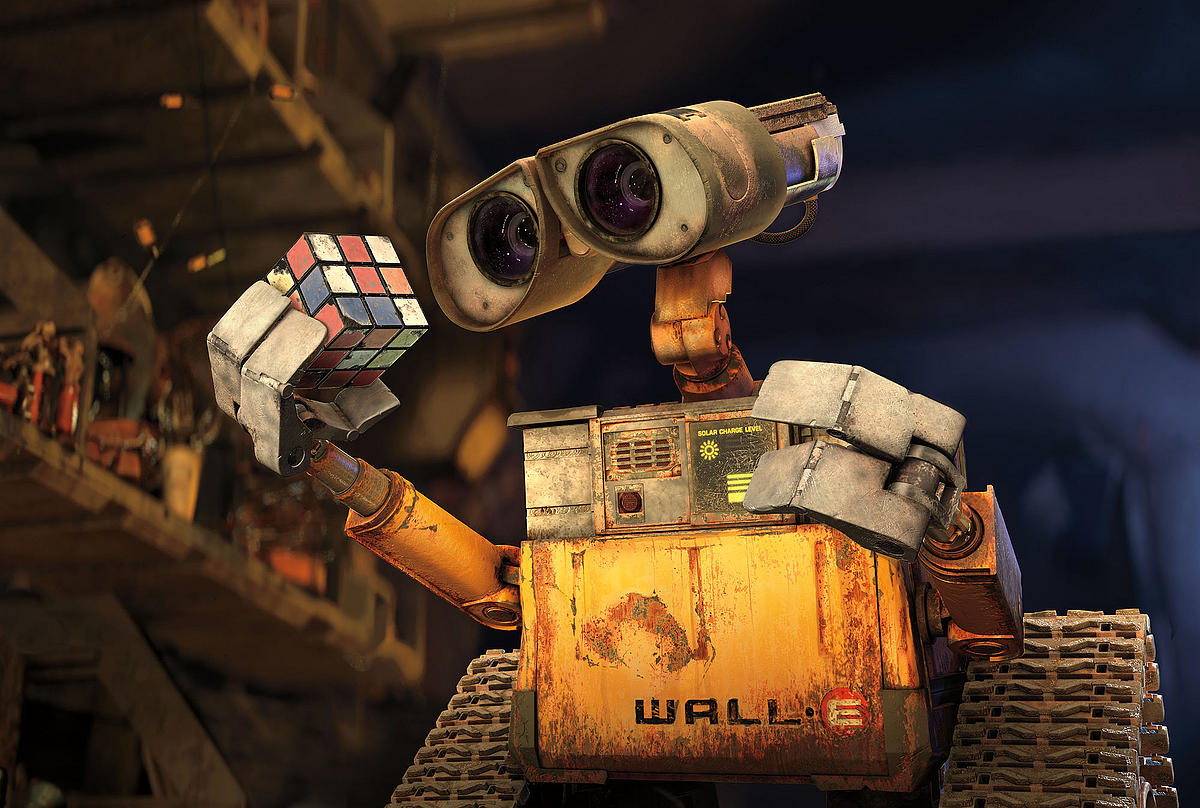 Создание робота, управляемого жестами руки
Задачи
Разработать 3D модели частей робота в программе Autodesk Fusion 360 
Распечатать 3D модель машинки
Собрать корпус, два главных и одно направляющее колёса способный передвигаться по горизонтальным поверхностям. 
Написать программу, позволяющую получать машинке сигнал с пульта управления по каналу радиосвязи 
Написать программу, позволяющую передавать сигнал с датчика машинке по каналу радиосвязи
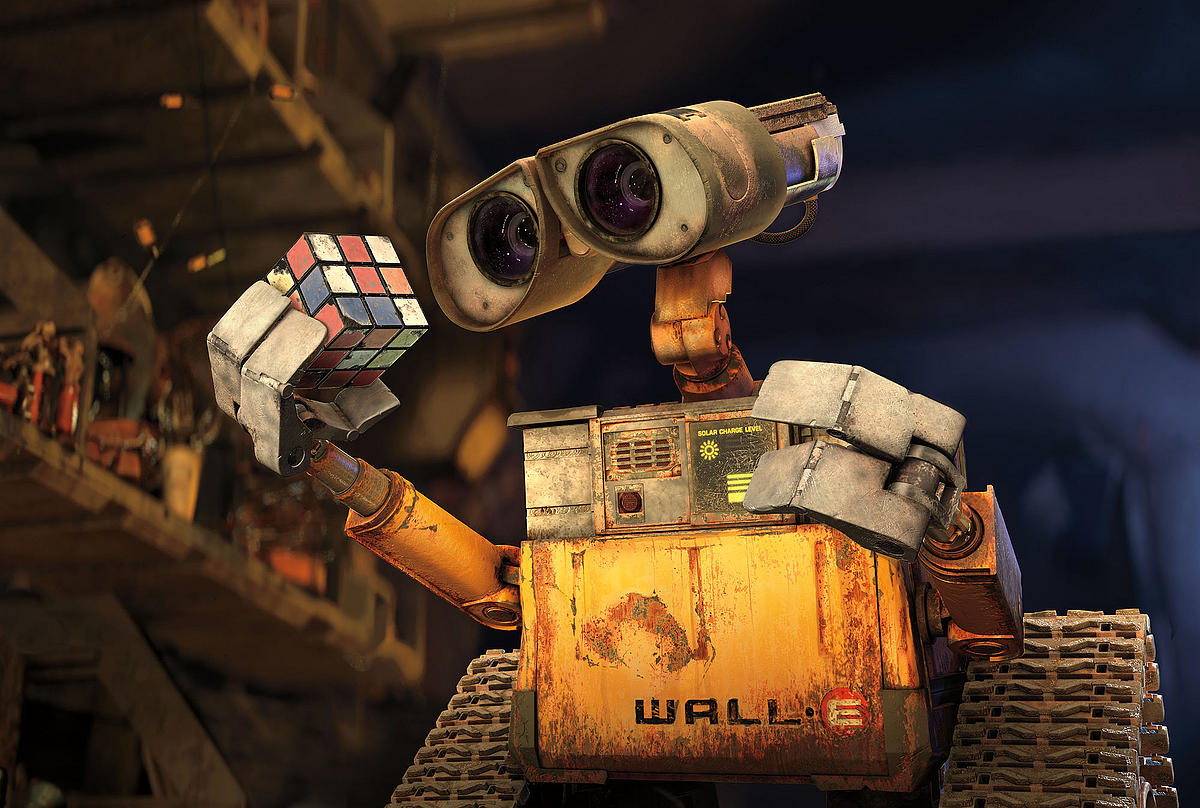 Гипотеза и новизна
Создать дистанционно управляемую машинку способную передвигаться с помощью жестов, а также вручную с помощью пульта управления.
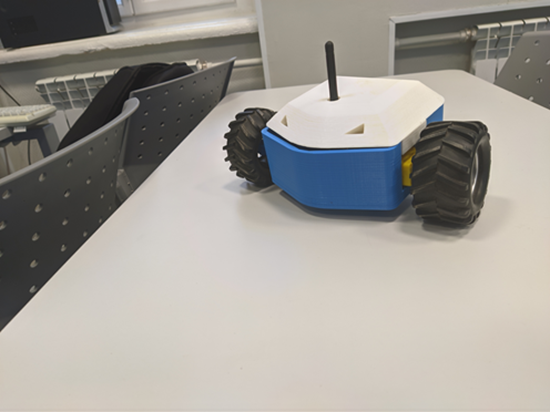 Новизна:
По каналу радиосвязи имеется возможность управлять машинкой на расстоянии до одного километра, так же возможность управления с помощью лёгких движения руки. Также новизна проекта заключается в самостоятельно спроектированной конструкции.
Этапы работы
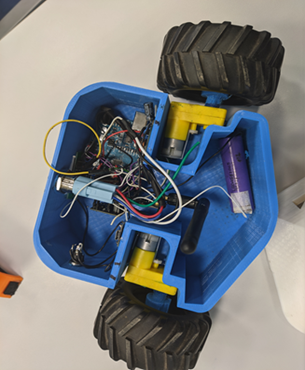 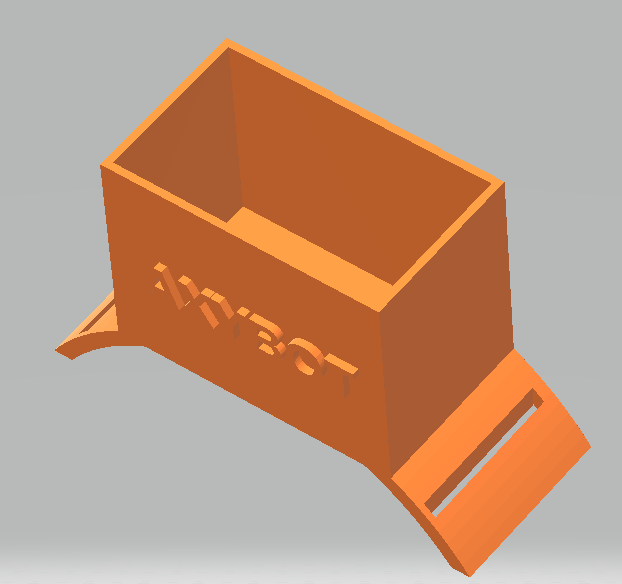 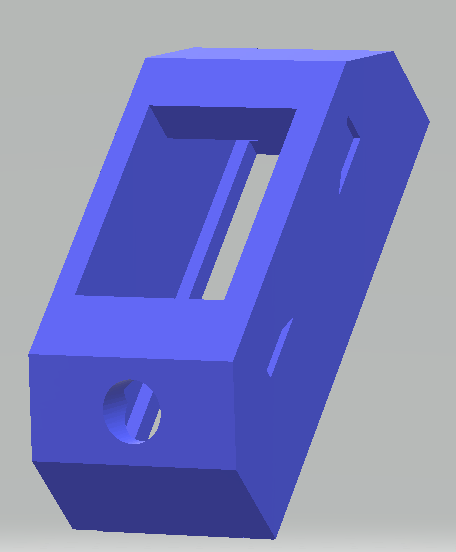 3D-моделирование
Печать первых образцов
Этапы работы
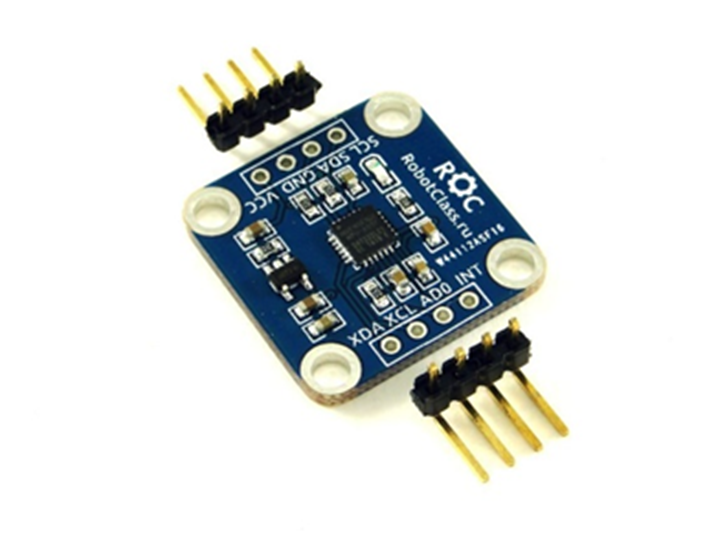 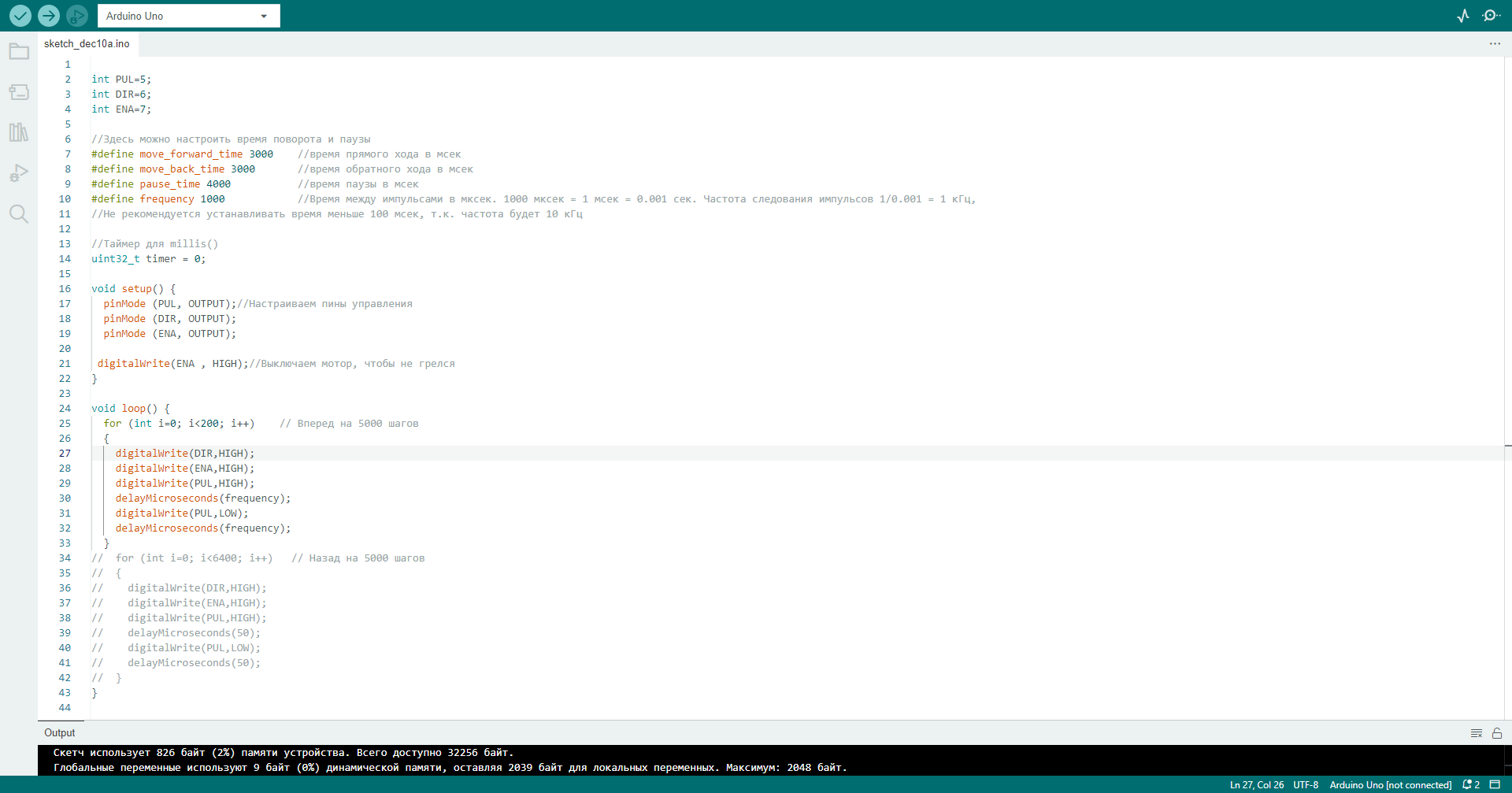 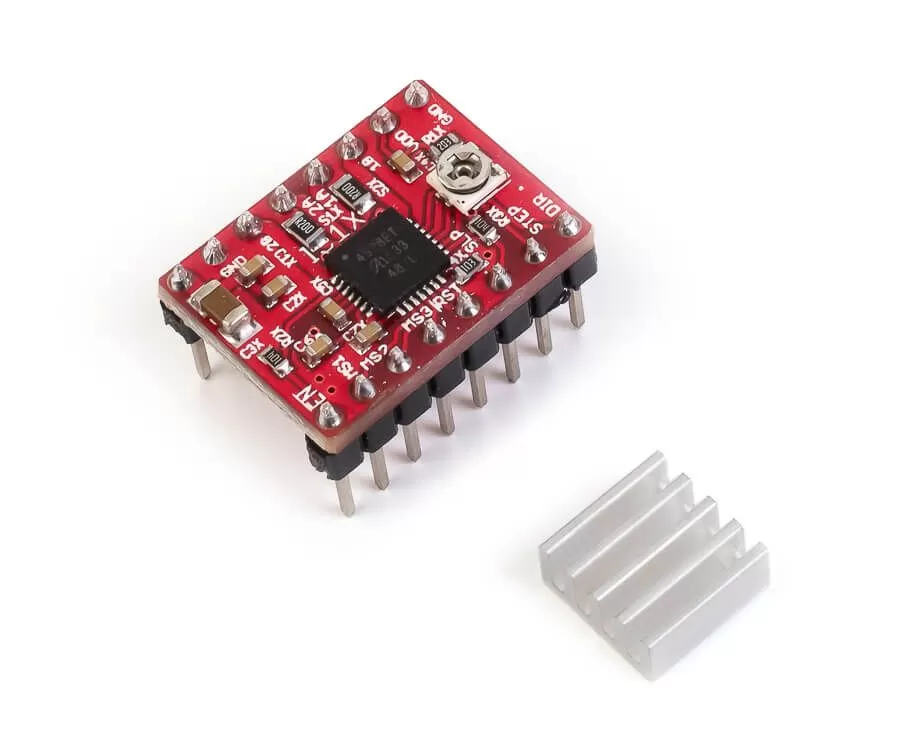 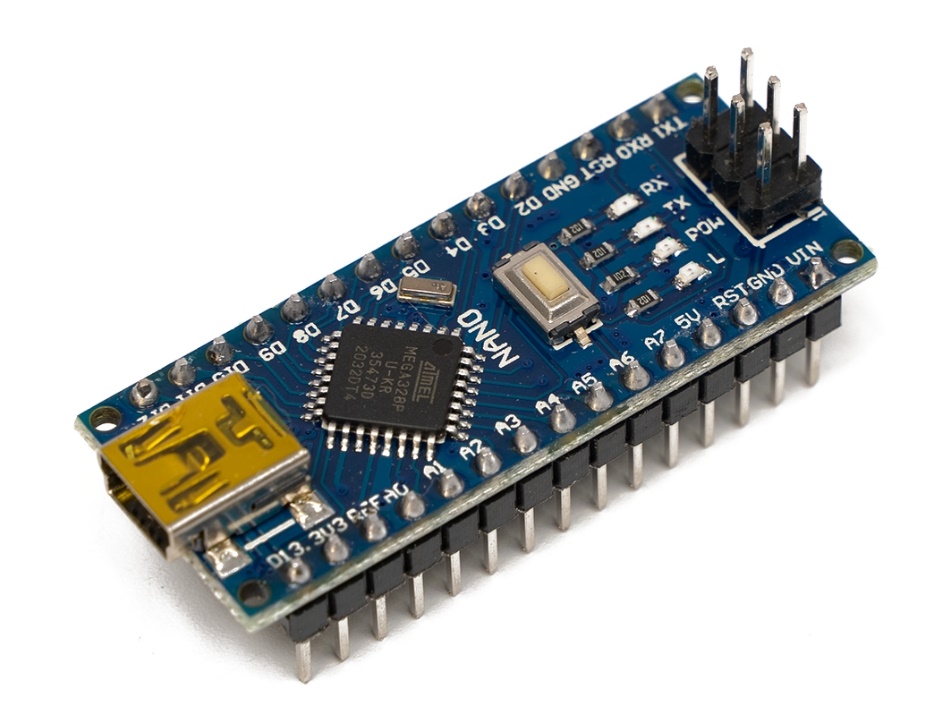 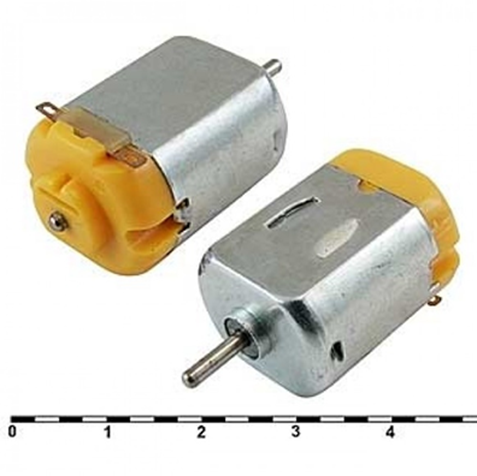 Программирование в Arduino IDE
Подбор компонентов
Принципиальная схема машинки
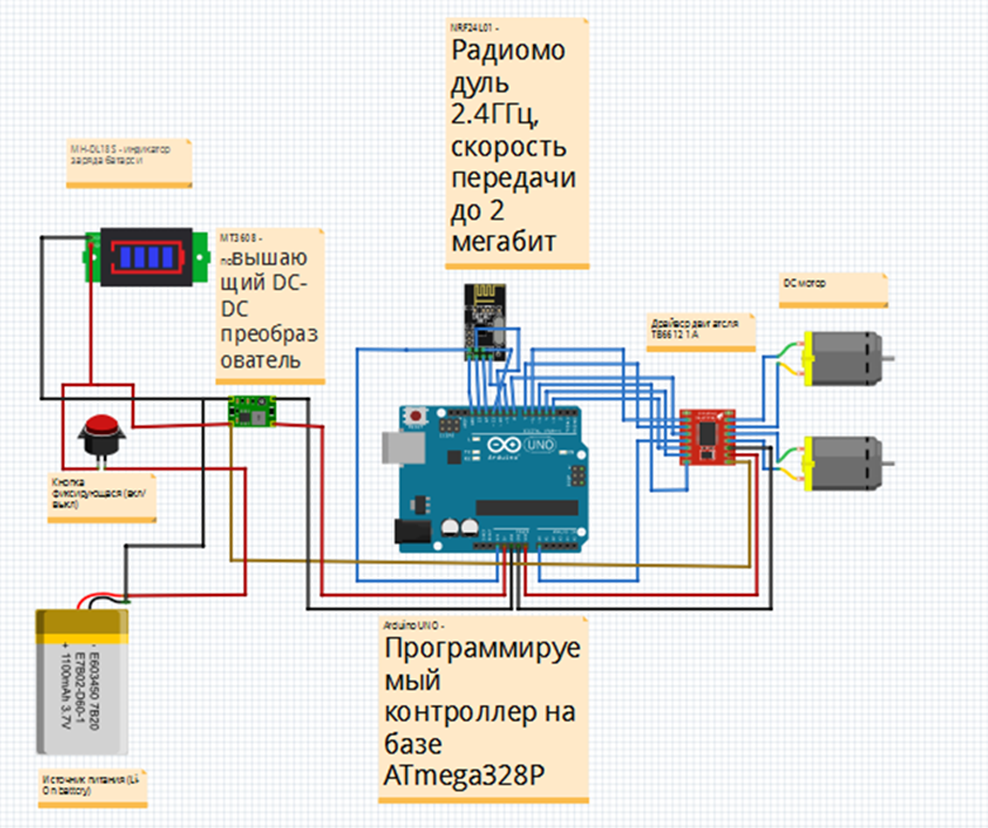 Принципиальная схема джойстика управления
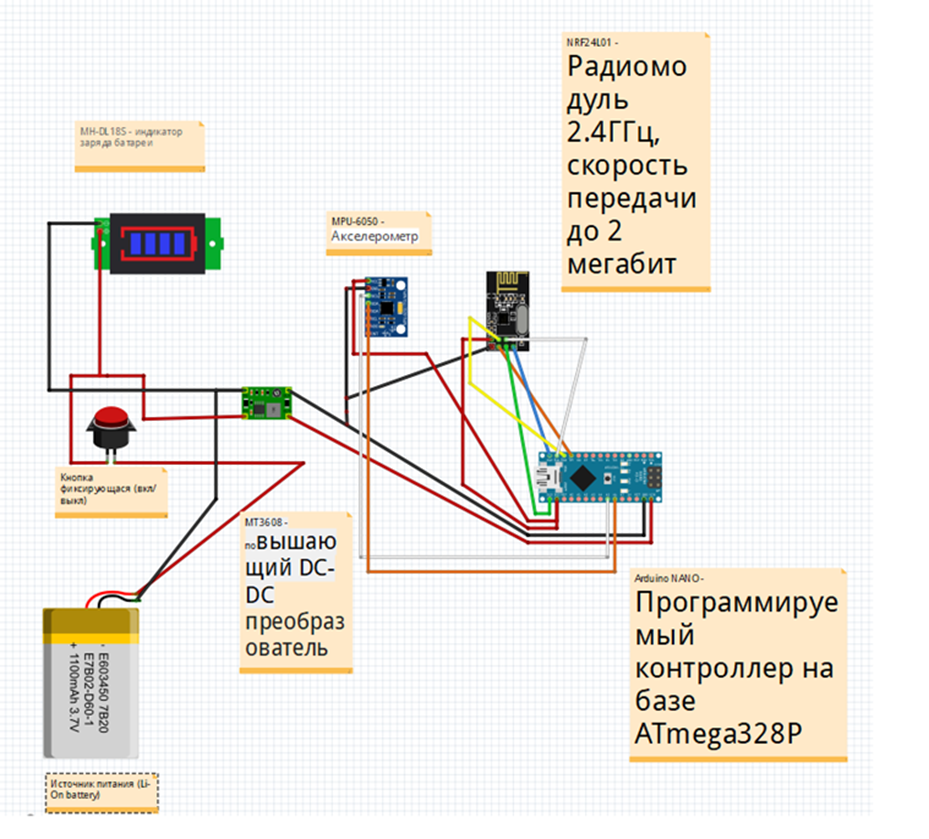 Итоговая сборка и  тестирование
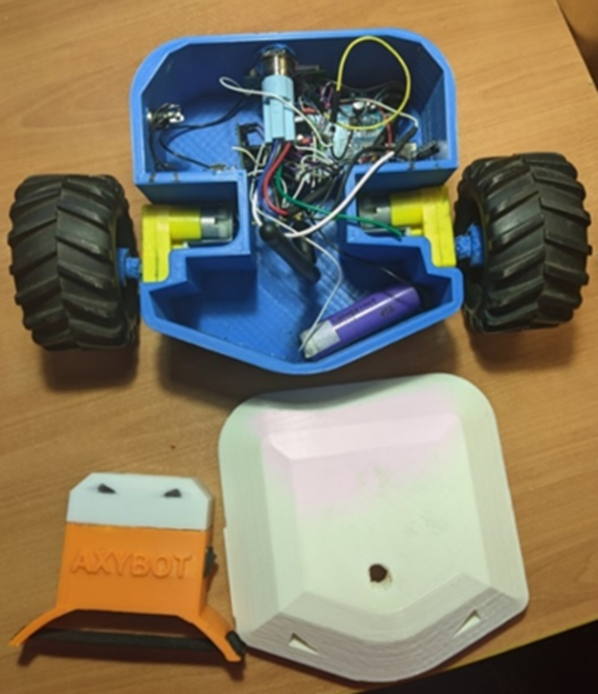 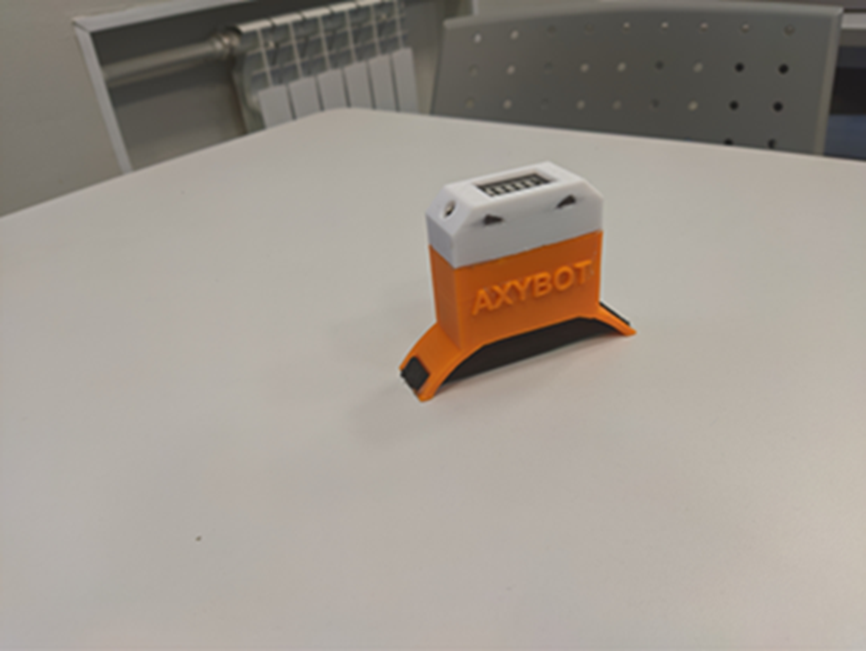 Выводы
Сконструирован дистанционно управляемый робот,  
способный ездить от лёгких движений руки 
Были достигнуты поставленные задачи: 
Разработаны 3D модели частей робота в программе Autodesk Fusion 360 
Распечатана 3D модель робота 
Написаны программы для Arduino UNO, Nano, соединяющие машинку, и пульт управления.
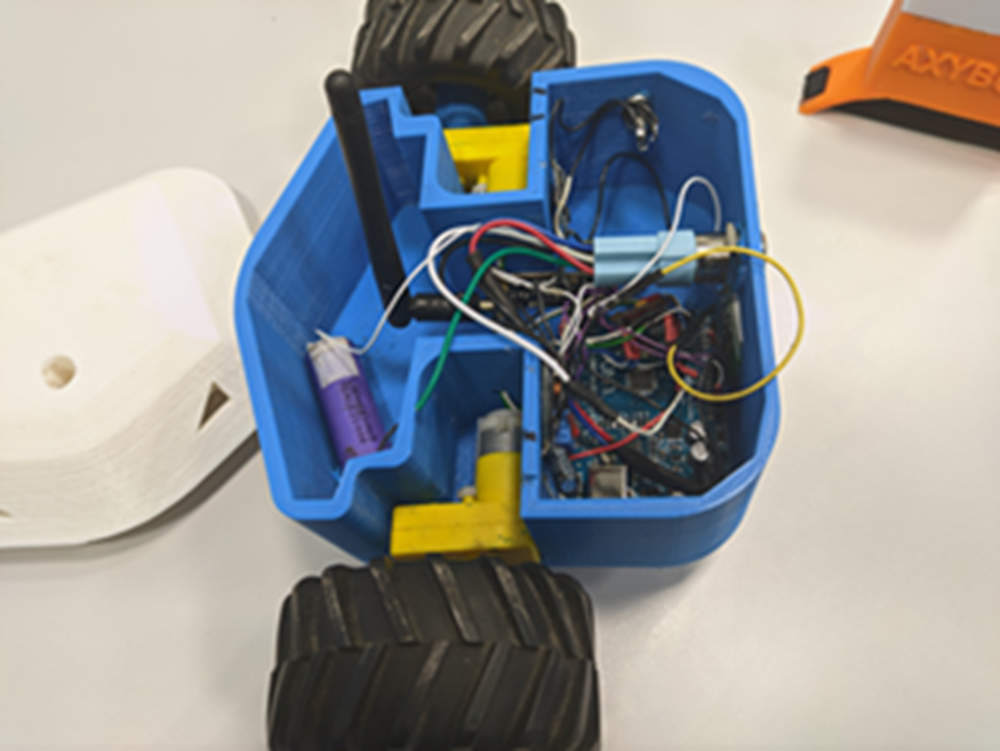 Спасибо за внимание!